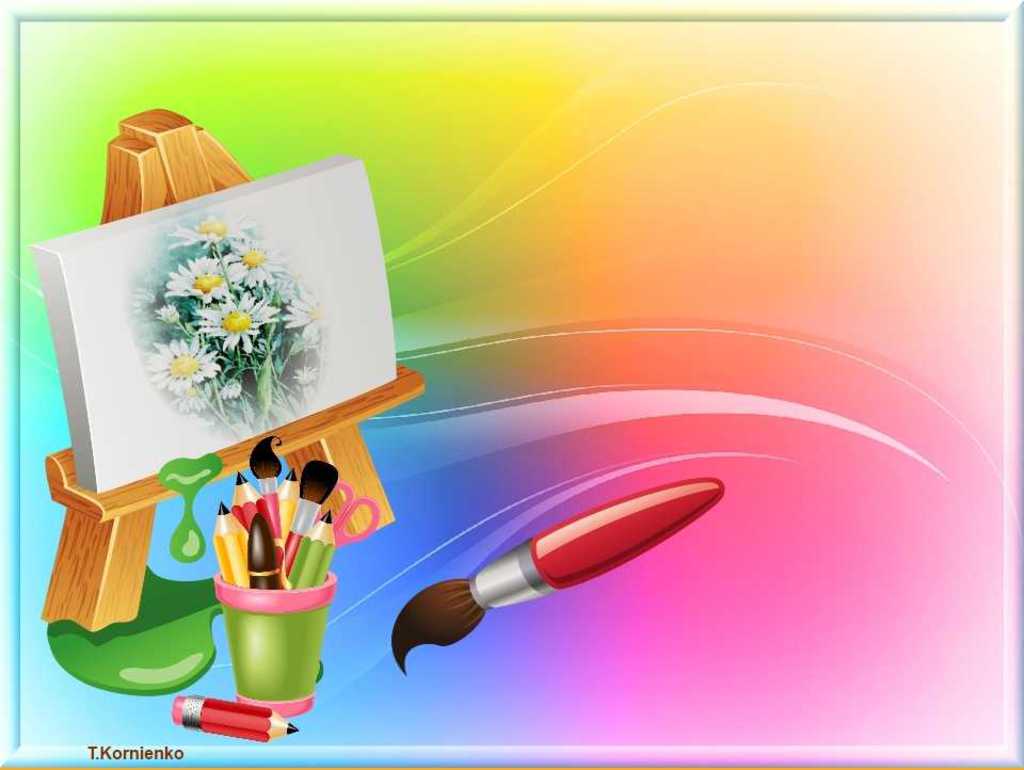 Мастер-класс 
«Аппликация из манной крупы»

Воспитатель 
Новикова Г.Ф.
МДОУ Детский сад  «Солнышко»
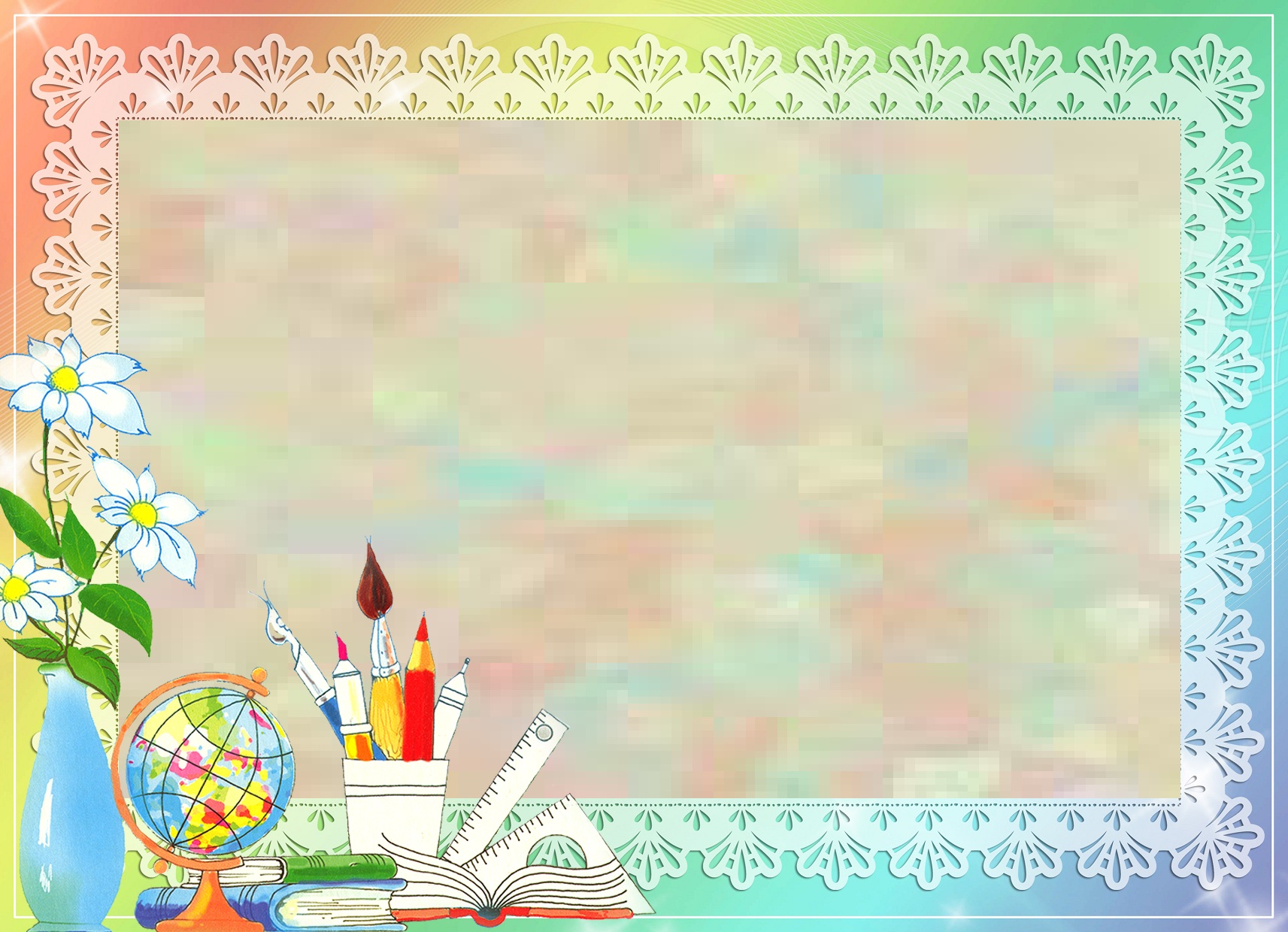 «Ум ребёнка находится на кончиках пальцев. Чем больше мастерства в детской руке, тем ребёнок умнее. Именно руки учат ребёнка точности, аккуратности, ясности мышления. Движения рук возбуждают мозг, заставляя его развиваться».                          Сухомлинский В.А.
Манная крупа напоминает по своей структуре песок, но работать с ней проще, т. к. она легче по весу, окрашивание не занимает много времени, крупа быстро сохнет и в изделии имеет более яркий вид. Выполнение аппликации из манки доступно для детей дошкольного возраста.
Материалы и оборудование
-   Цветной картон
-   клей ПВА
-   кисть 
-   манная крупа
-  простой карандаш
                     -шаблоны
Окрашивание манной крупы.
1.  В нужную ёмкость (лучше пластиковую) насыпать нужное количество манки.
2.  Положить небольшое количество краски «Гуашь» или пищевой краситель на манку.
3.  Налить небольшое количество спирта или водки ( примерно 10 гр.) на краску и манку и круговыми движениями растирать манку до полного окрашивания. Манка должна быть рассыпчатой и равномерно окрашенной.
                             4.  После окрашивания высыпать                                     манку на сухую бумагу, которая заберёт оставшуюся    влагу и манка готова к применению.
Разноцветные крупинки
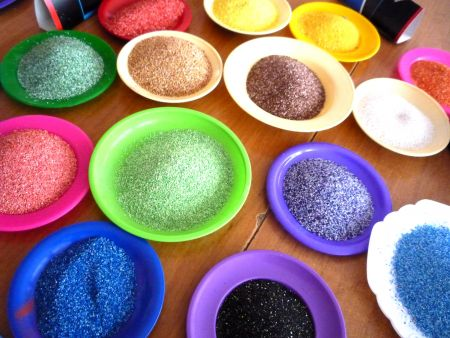 Виды аппликации 
1)Аппликация
 белой манкой

2)Аппликация
 цветной манкой
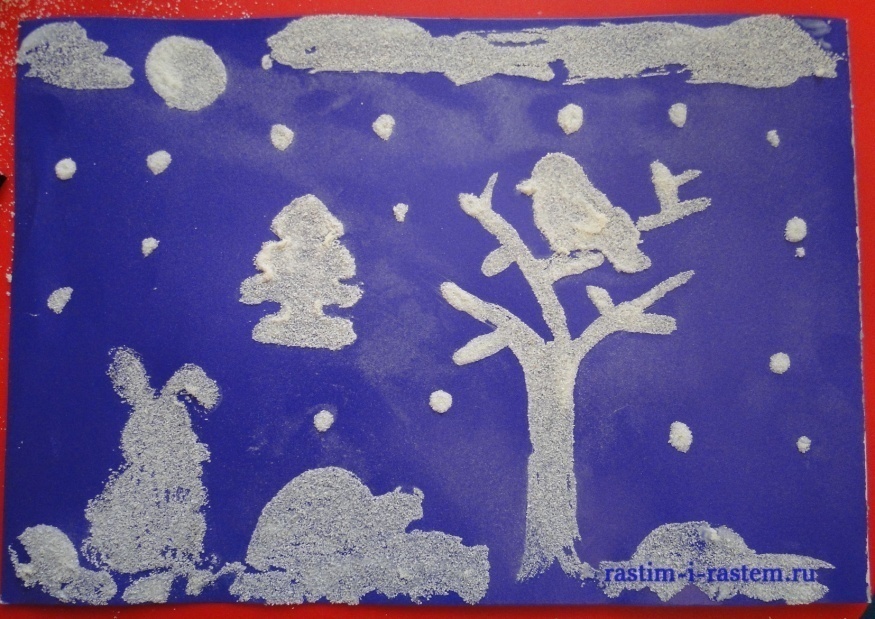 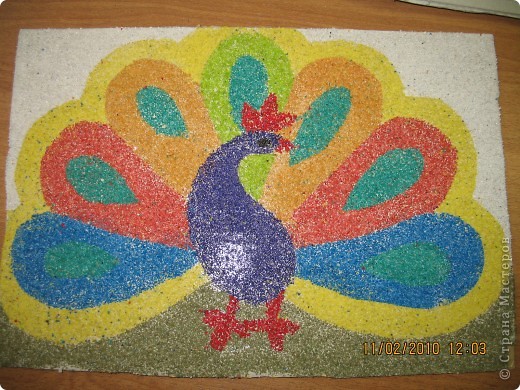 Наносим  клей ПВА на  лист  бумаги
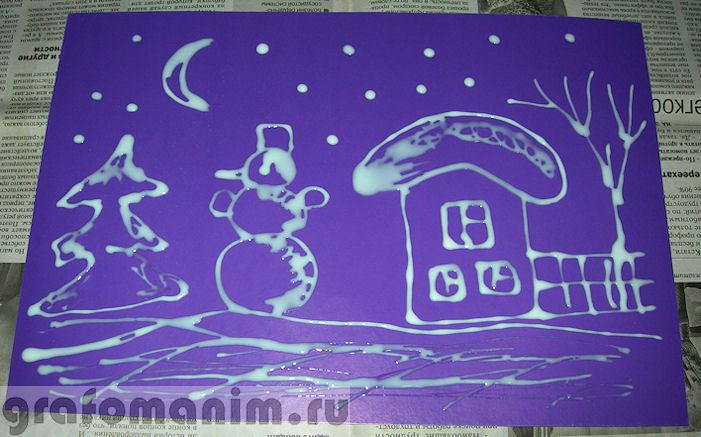 Сыпем манку
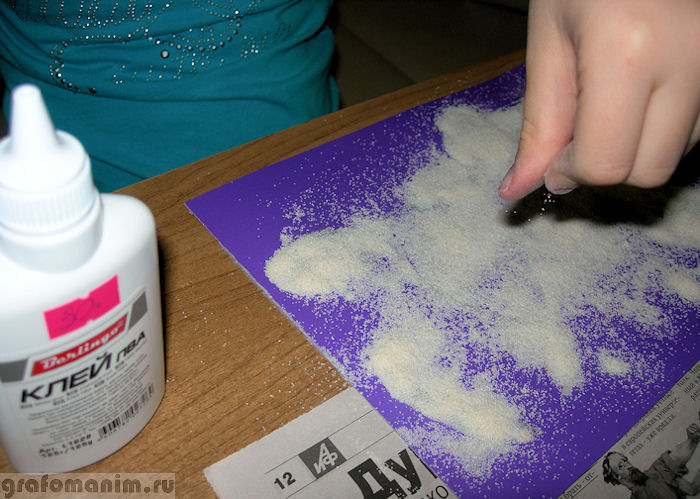 Картина готова!
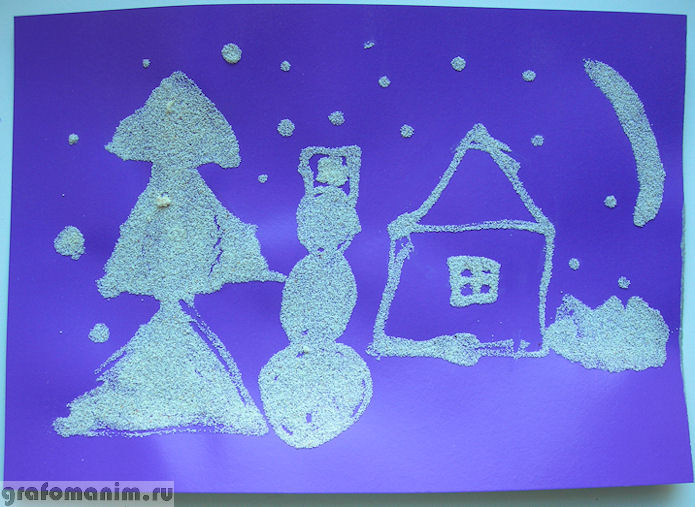 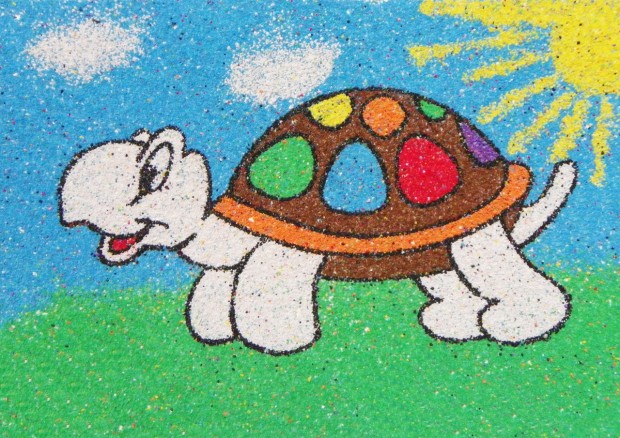 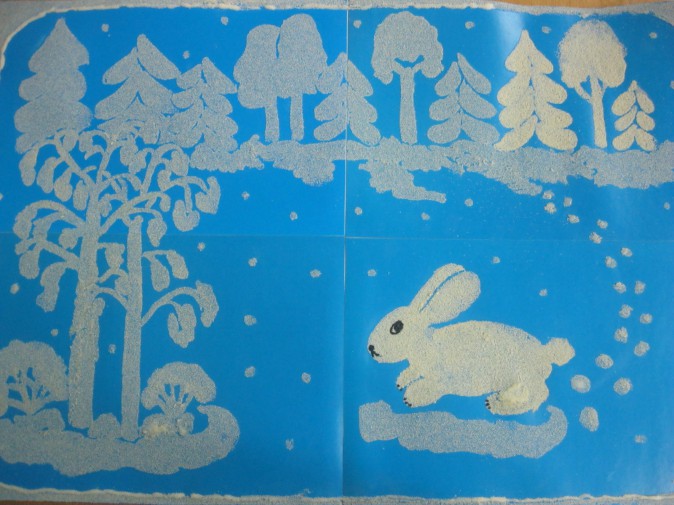 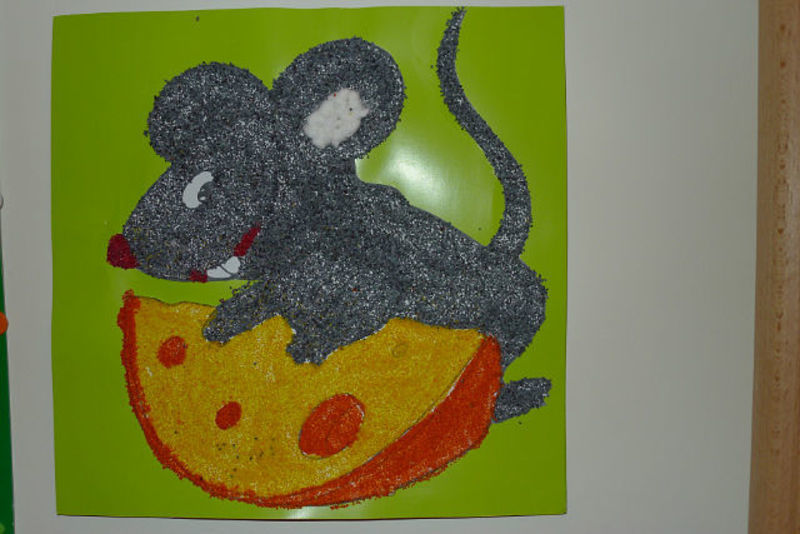 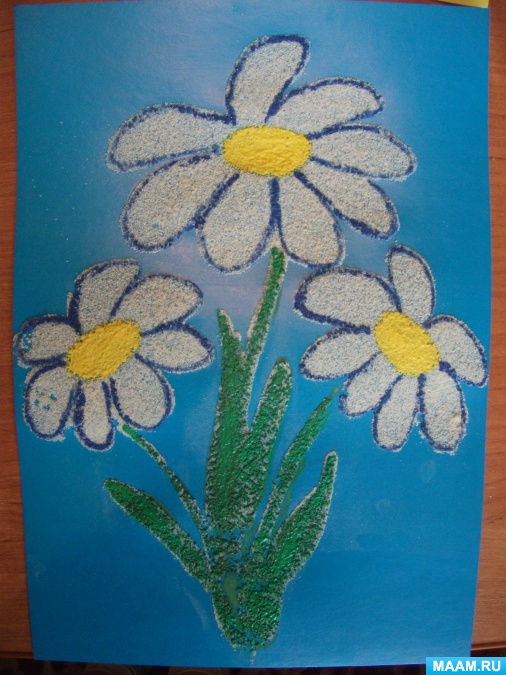 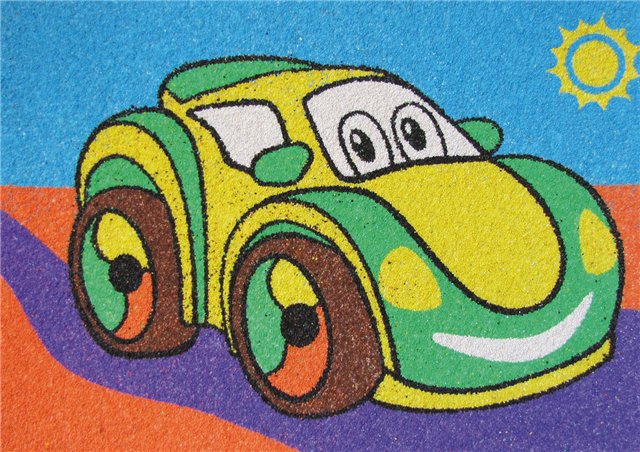 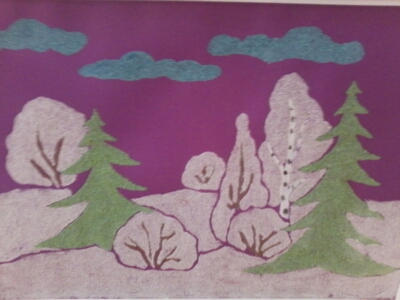 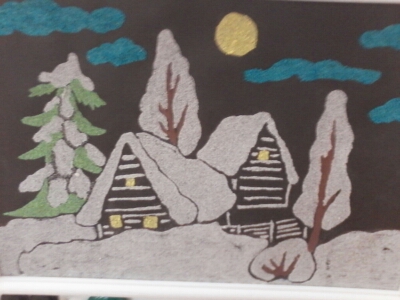 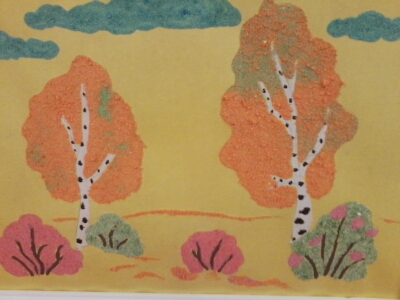 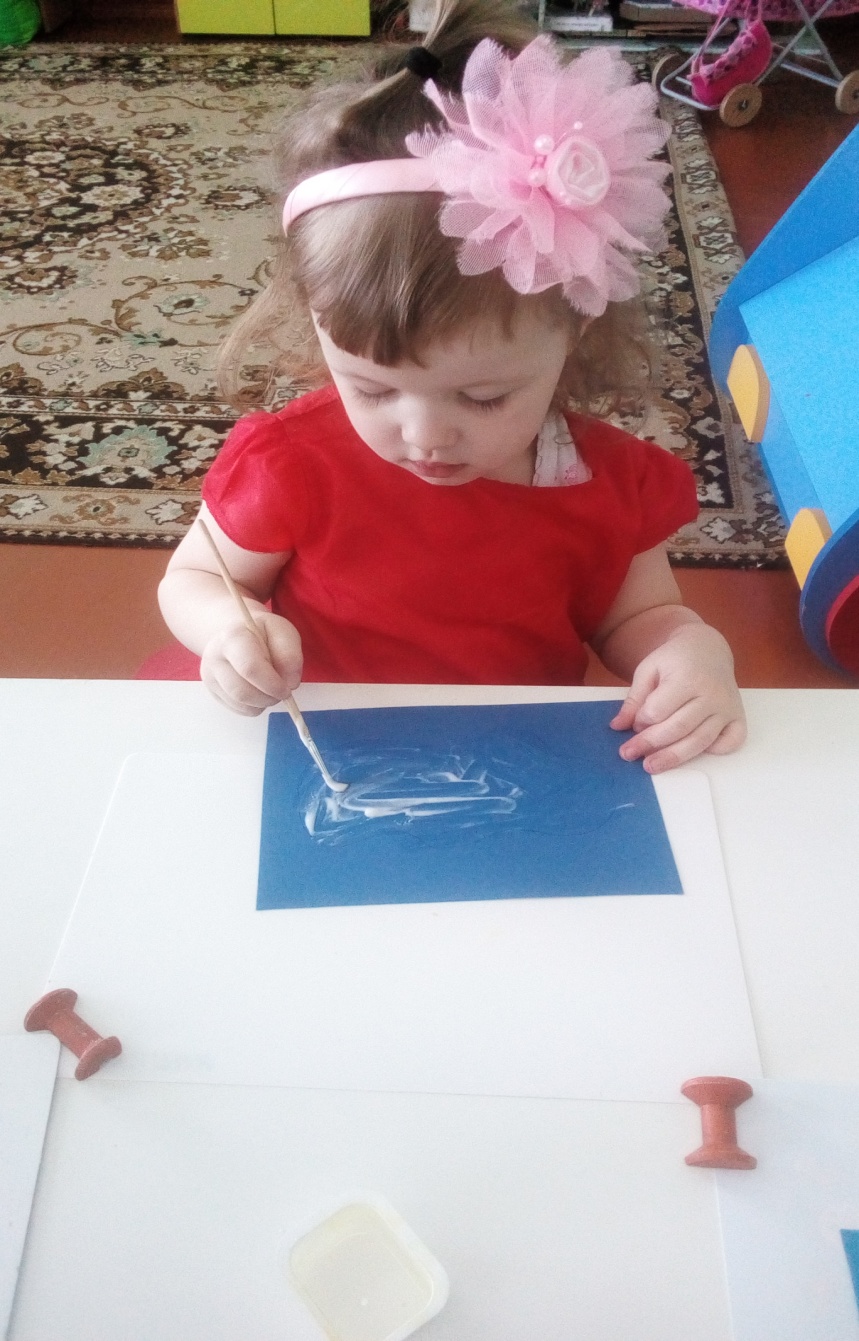 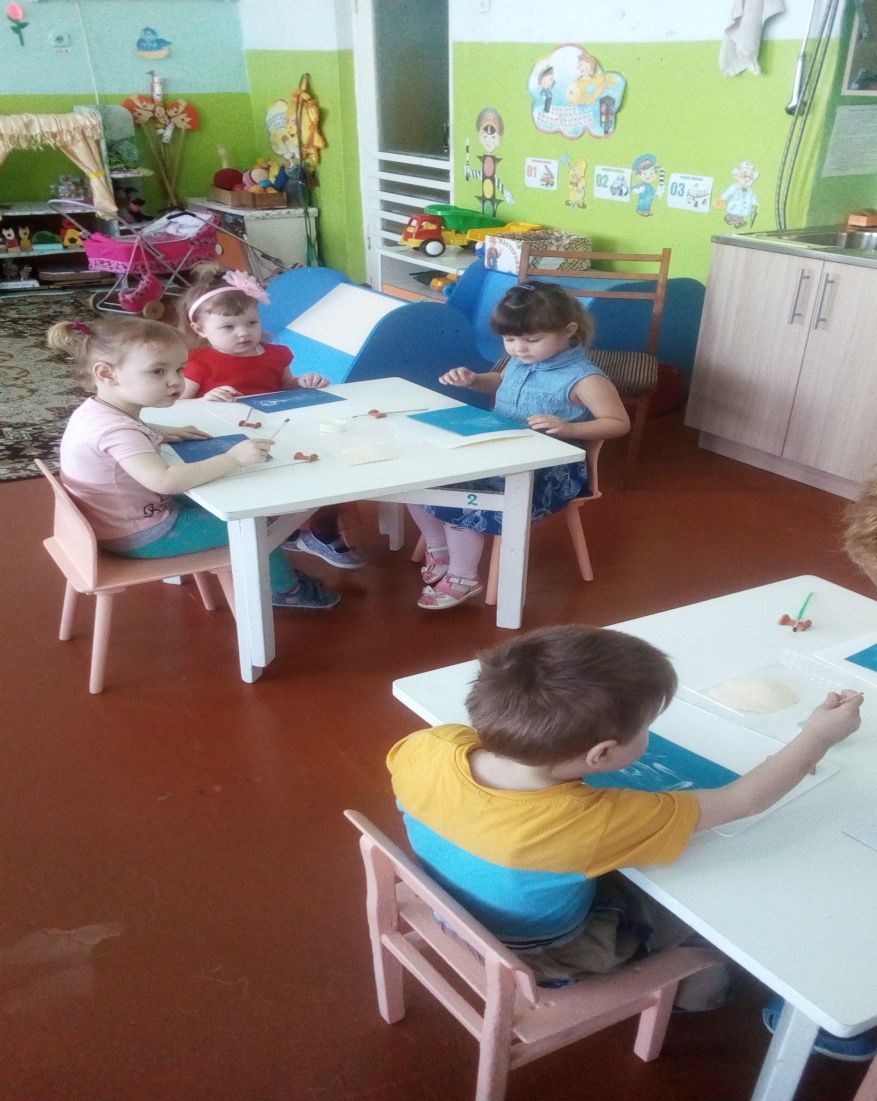 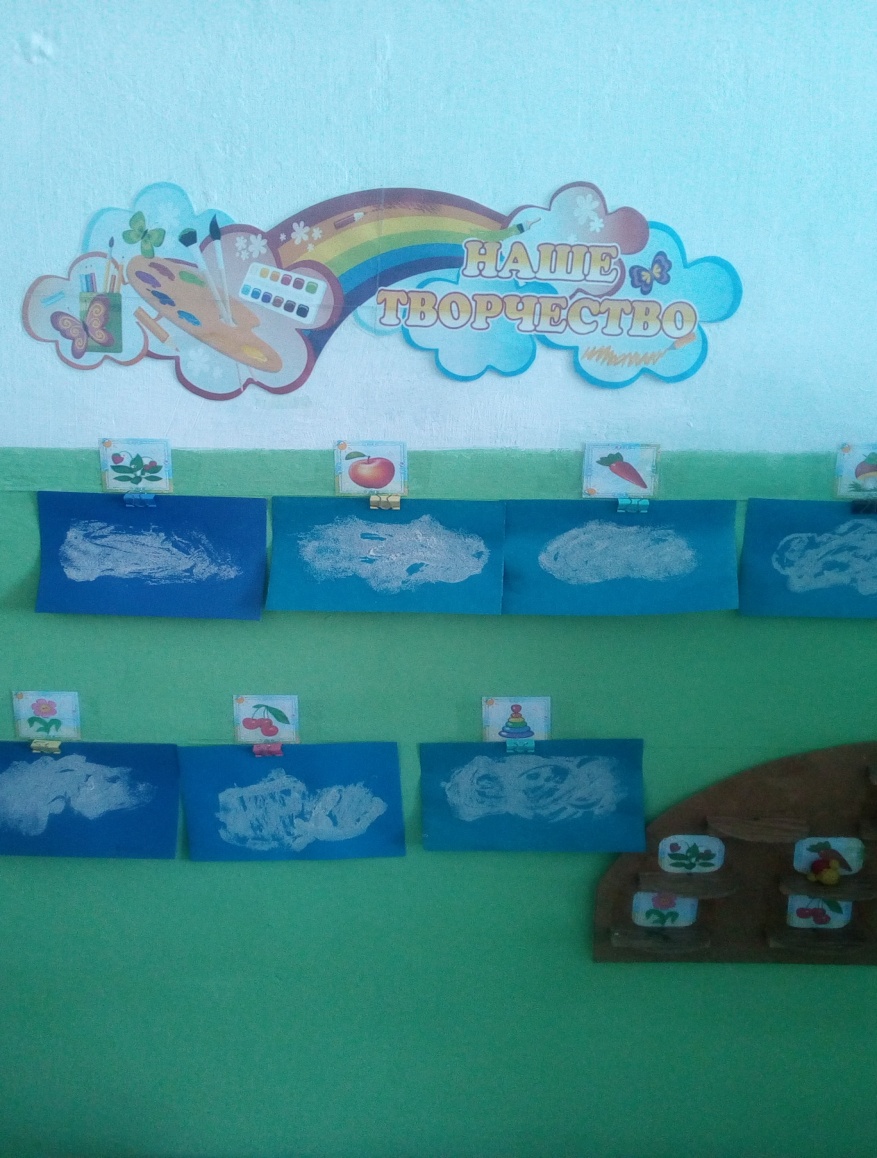 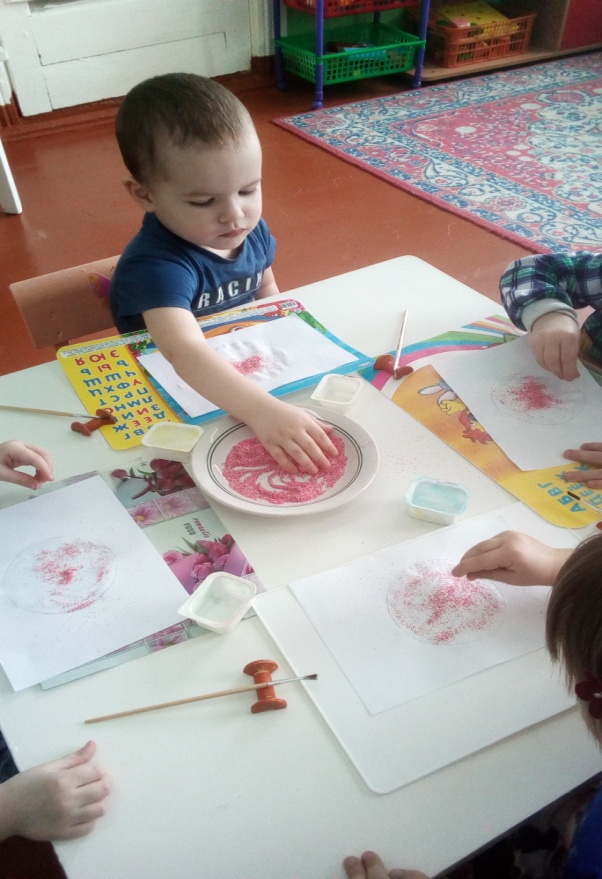 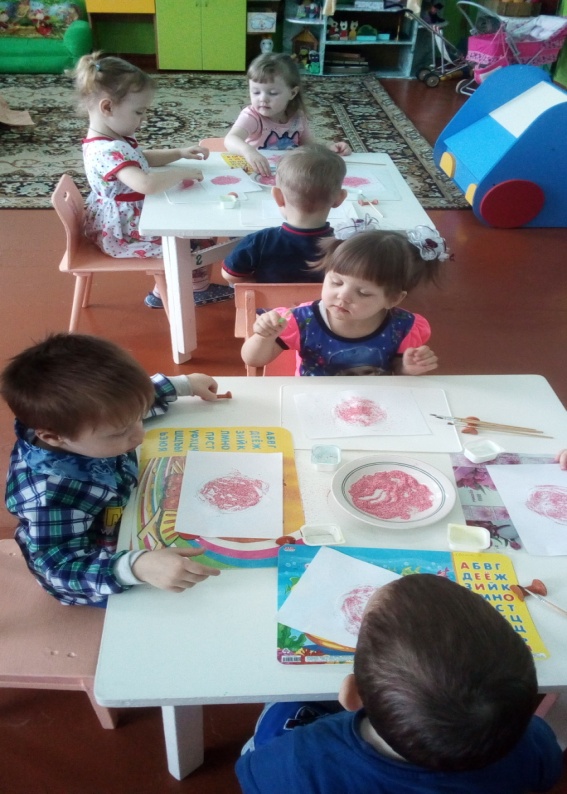 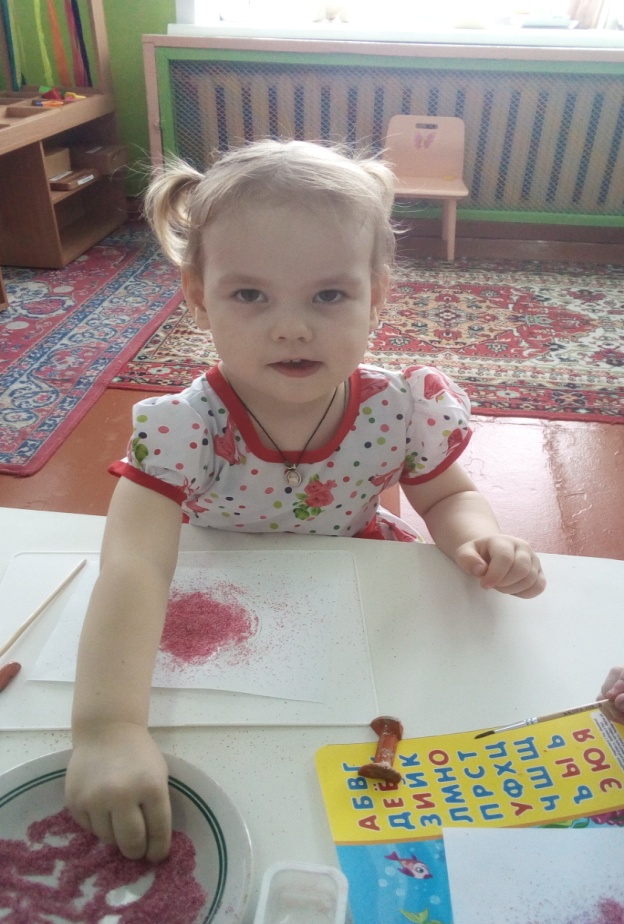 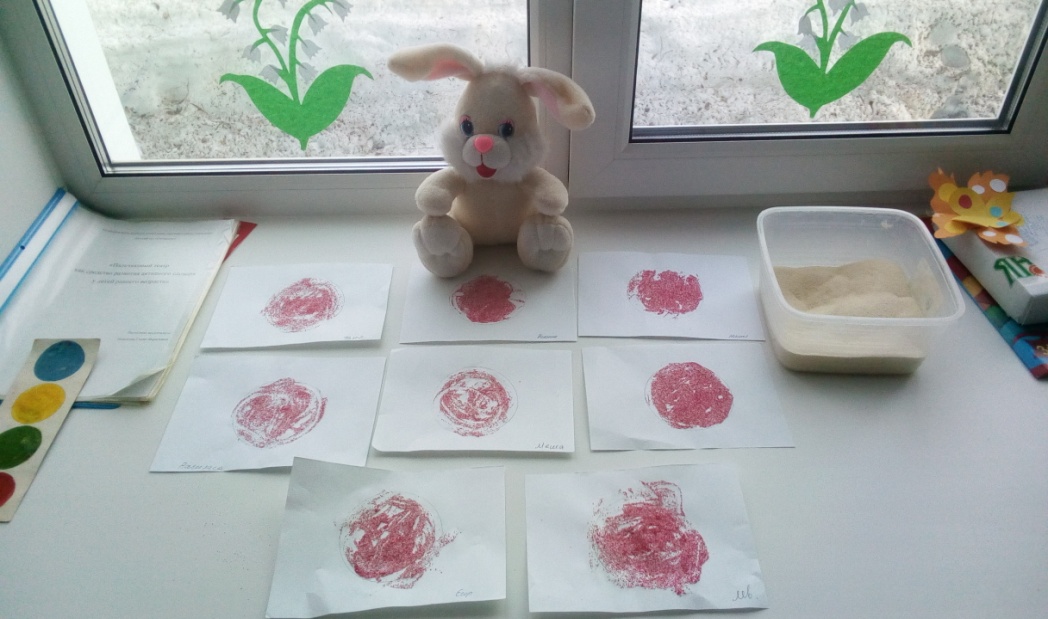 Формируют
пространственное воображение 
у детей
Развивают творческие способности
Игры с манкой
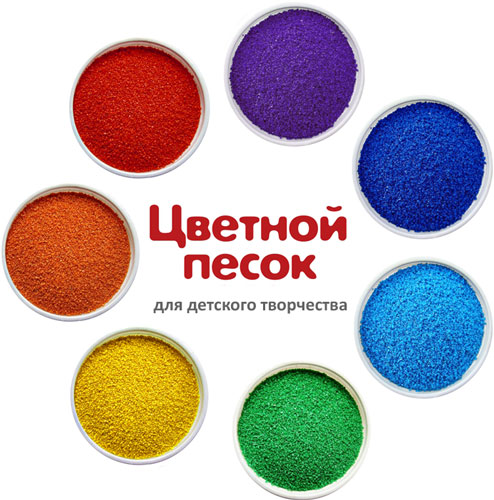 Расширяют воображение
Способствуют развитию мелкой моторики
Развивают детскую инициативу
Вырабатывают усидчивость
Улучшают память ребёнка
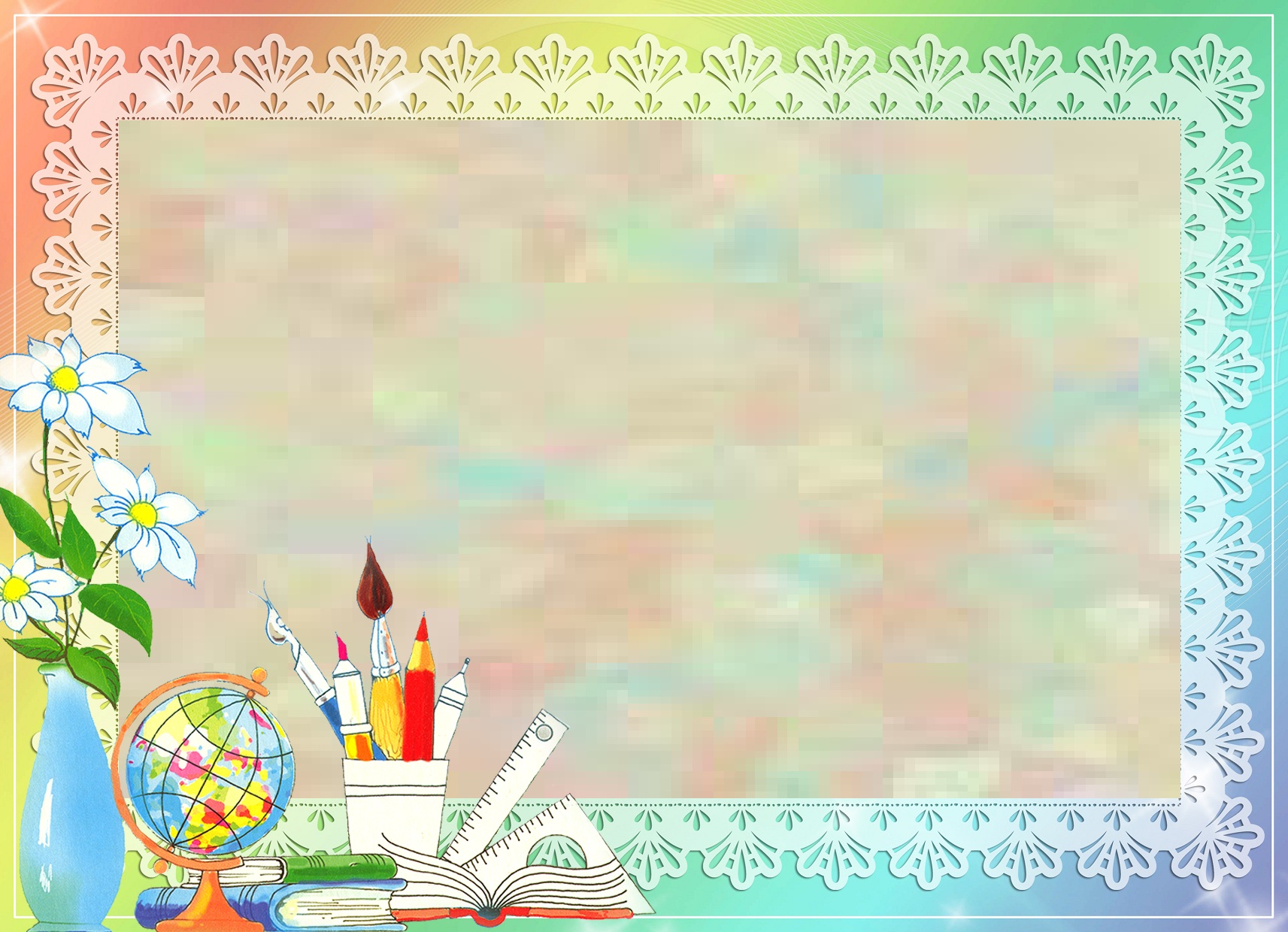 Спасибо за внимание!